How to Deal with a Fool
“A brutish (stupid) man knoweth not; neither doth a fool understand.” Psalm 92:6
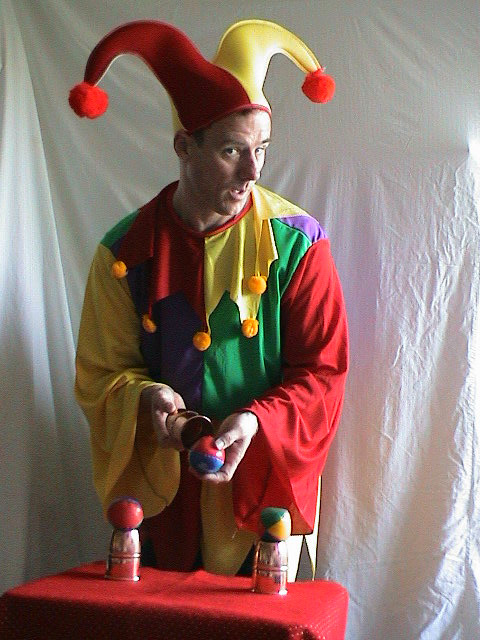 Definition of a Fool   One who lacks in reason and understanding; One who has little or no judgment, no common sense; one who is a simpleton, idiot, imbecile.
Description of a Fool
The Book of Proverbs uses 57 verses to describe for us the nature of a fool –

Proverbs 1:7; 12:15;                                                    14:9; 15:2, 5; 16:22; 18:2, 6-7; 20:3; 24:7; 29:11
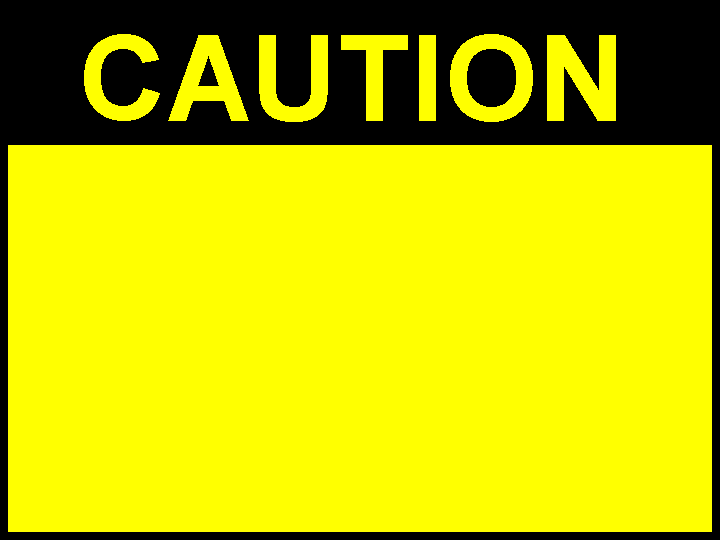 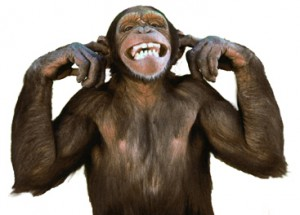 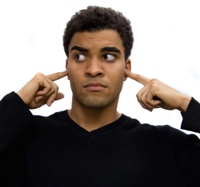 Proverbs Description of a Fool
Does not hearken unto wise counsel
He trusts in his own heart
Walks in his own ways
Does what is right in his own eyes
Full of pride 
He is deceitful
Unable to comprehend sound wisdom and instruction
Immature 
Loves the world as a dog loves his vomit
He delights in folly and mischief
He mocks sin and its consequences
Has a hard heart
Despises his father and mother
Refuses to listen to his father and mother
Disobeys his father and mother
Mouth pours forth foolishness
He feeds on foolishness
Lips are full of contention
Rejects the commandments of the Lord
Causes sorrow
Sows discord
Seeks prosperity (materialist)
Desires the fulfillment of fleshly desires
Sensual
His ways lead to destruction
A Fool Must be Strongly Rebuked  (Proverbs 26:3-12)
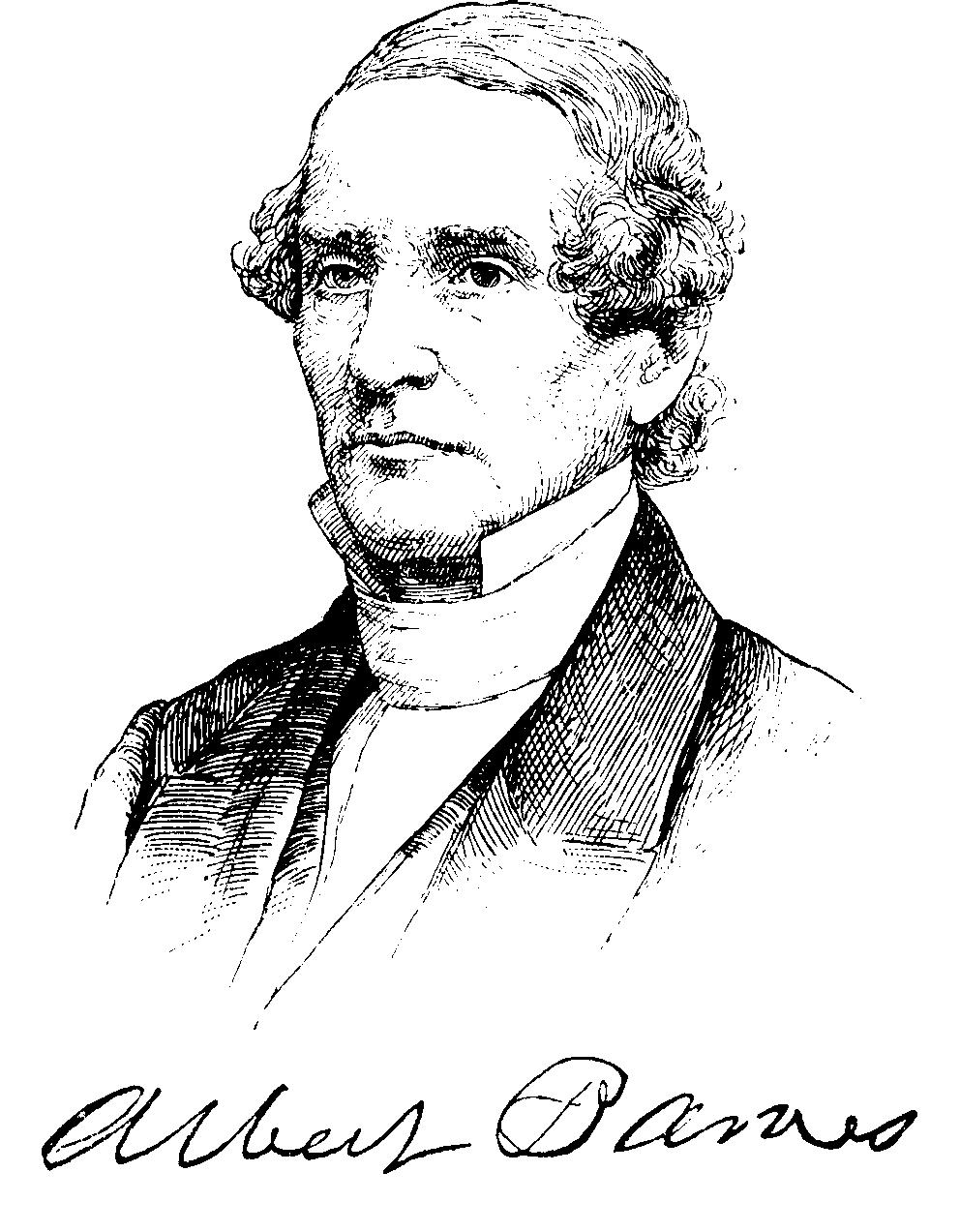 These verses present two sides of a truth. To answer a fool according to his folly in verse 4 is to place yourself on his level by engaging in shameful argumentation and debate.
To answer a fool according to his folly in verse 5 is to say the right words at the right time, to expose his folly, to rebuke his unsound wisdom, to confront his untruth with truth.
A Fool Must be Corrected
Proverbs 17:10;  19:29;  22:15
Uncorrected foolishness leads to rebellion and scoffing  -  
When one progresses from a fool to a scorner there is an entirely different method needed to bring about correction  -  Proverbs 9:6-10; 22:10 (next weeks message)
A Fool Must be Silenced
I Peter 2:11-3:12
Peter tells us in verse 15 that the way to silence a fool is by applying positive examples of submission.
   “For so is the will of God, that with well doing ye may put to silence the ignorance of foolish men.”
The Root Problem of a Fool
Prideful Rebellion and a Lack of Submission to Authority – Prov. 17:11
An act or state of open resistance to authority.
Defiance or opposition to control.
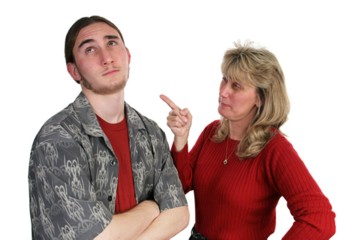 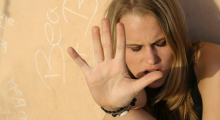 The Need of Learning Submission(Ephesians 5:21)
Submission = An act of submitting, surrendering or yielding to authority. An attitude of reverence in which a person voluntarily places himself under the control of another or others.
I Peter 2:11-3:12 - Applies the principle of submission to four areas of life.
1.  Earthly Rulers  - I Peter 2:11-17
2.  Employment  - I Peter 2:18-20
3.  Marriage and Family  - I Peter 3:1-7
4.  Church - I Peter 3:8-12
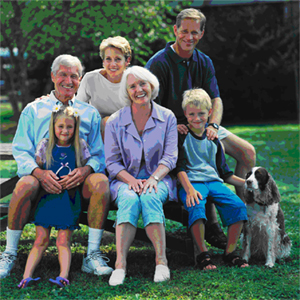 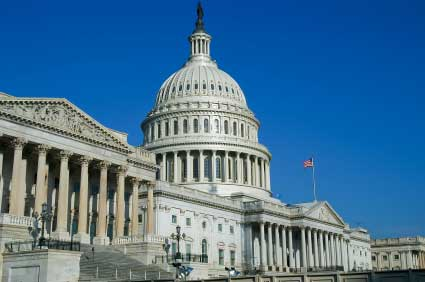 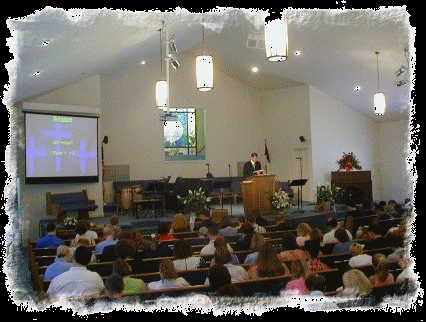 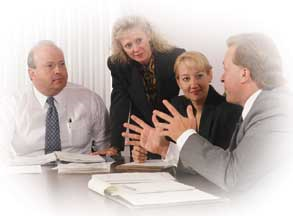 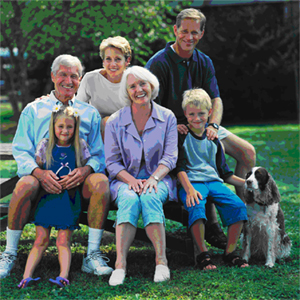 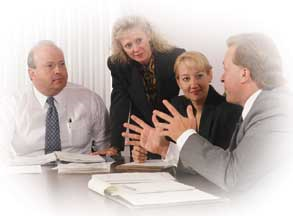 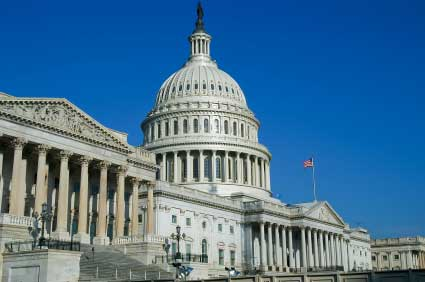 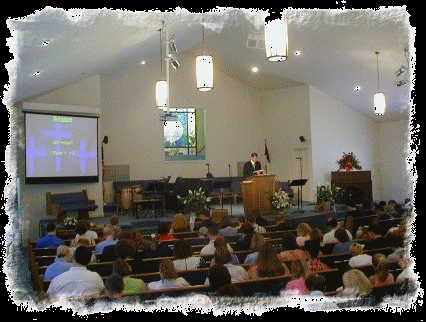 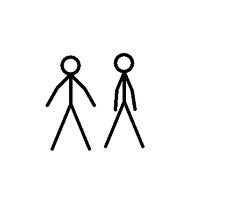 God(I Timothy 6:15)
Authority 
(I Tim. 2:2)
Satan 
(I Peter 5:6-8)
Rebellion
Destruction
Cursing
Submission
Protection
Blessing
FOOL
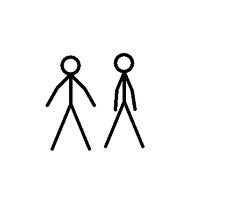 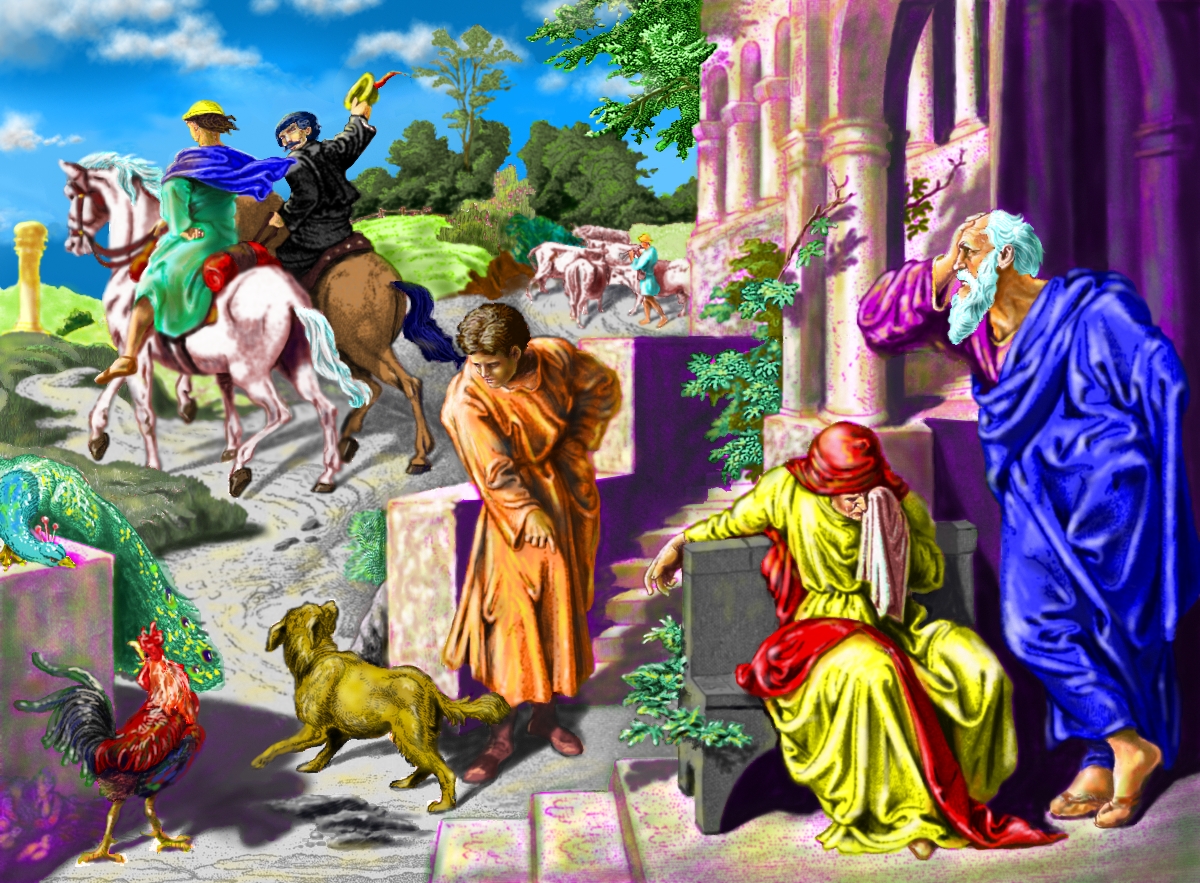 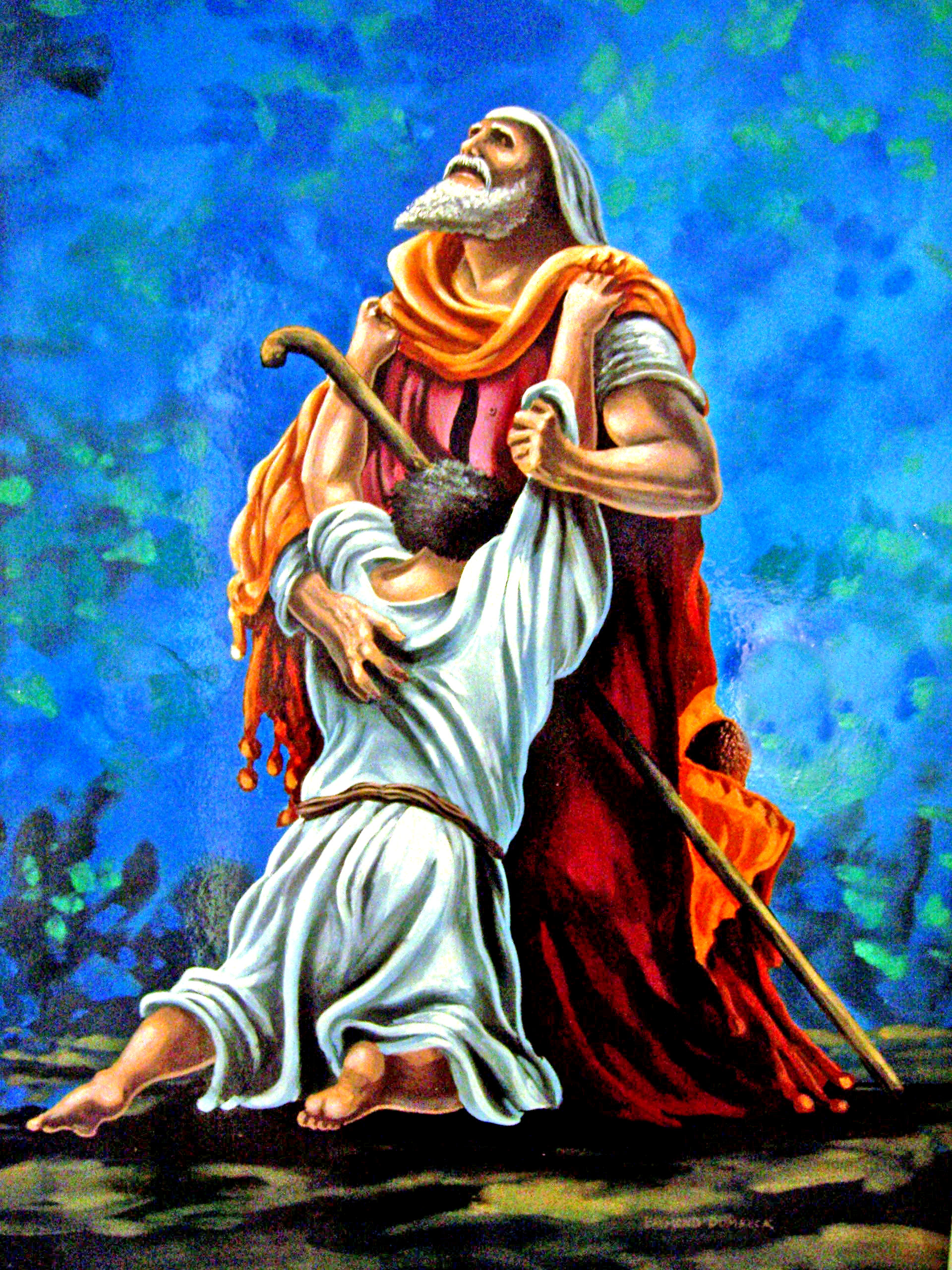 Method of Learning Submission
1.  Rebuke - Proverbs 26:3-12
2.  Correction - Proverbs 17:10;  19:29;  22:15 
Positive example setting - I Peter 2:15;             3:15-17 
     Because a fool has a rebellious spirit and will not always listen to rebuke or respond to correction he must be reached through positive role models.
A fool must be removed from other foolish and rebellious friends - I Corinthians 15:33 
A fool must have godly positive examples to observe –
I Timothy 4:12 - “Be thou an example of the believer in word, conversation, love, spirit, faith, and purity.”
 Parents
 Authorities
 Friends 
 Peers
“Flee also youthful lusts: but follow righteousness, faith, charity, peace, with them that call on the Lord out of a pure heart.” (II Tim. 2:22)
Motivation for Learning Submission
I Peter 2:11-3:12 - explains the proper motivation for the believer submitting to God given authority. 	
1.  For the sake of the Lost  -  2:11-12
2.  For the Lord’s sake  -  2:13-14
3.  For the sake of the Fool  -  2:15-17
4.  For our own sakes  -  2:18-25